行銷研究
資料修正
資料編碼的轉換
如何把原編碼為1/2/3/4/5的重要性，變成1/0
If指令

檢查輸入的資料有沒有錯誤
常用排序與篩選篩選
確認資料全部正確後才進行分析
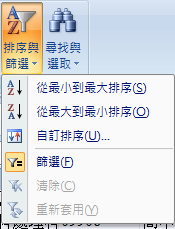 資料分析
全部樣本

子樣本(依招生管道區分)
資料分析
次數分配表(各式圖形的運用)
第1~5.9題－宣傳管道被勾選的頻率
加總每一種宣傳管道被勾選的次數長條圖
比例圖形圖
第6.7題
各項次的平均分數取小數點第1位
平均分數的排序RANK
基礎資料分析
男女生比例
升學管道狀況
居住縣市分布
大台中(台中縣＋台中市)
彰化縣
南投縣
新北市
桃園縣
其它（總合）
交叉分析
在不同入學管道及居住縣市下(最多前五個縣市進行分析) ，各項分析
先以各入學管道為主
次以前五個縣市及其它總合進行分析
報告架構
研究動機
研究目的
分析方法
量化分析—問卷設計
怎麼進行調查
問卷份數
分析結果
結論與建議
建議學校招生方式